Мережі
Модуль 2 Лекція 6
План
Мережі і потоки
Паросполуки
Мережі Петрі
Умовні позначення
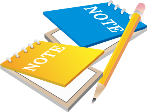 - визначення
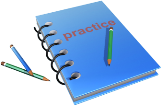 - приклад
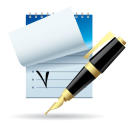 - примітка
!
- важливо!

- теорема
План
Мережі і потоки
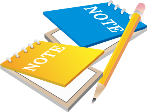 Мережею називається зв’язний граф, в якому задані «пропускні здатності» ребер.
   Система нафтопроводу.
Кожному ребру e = (vi, vj) відповідає ціле додатнє число с(е) – пропускна здатність. Якщо між двома ребрами не існує графа, то пропусна здатність дорівнює нулю.

   Мережа – це орієнтований граф G(V, E)  разом з ваговою функцією С : Е → N і виділеними вершинами a, z, такими що 
indeg(a) = 0
outdeg(z) = 0
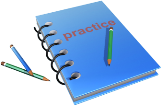 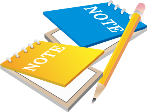 Лекція 6. Мережі. Слайд 4 з 20
План
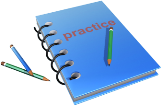 На малюнку зображено граф, на кожному ребрі якого зазначено пропускну здатність
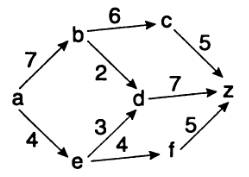 Лекція 6. Мережі. Слайд 5 з 20
План
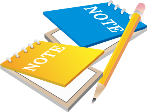 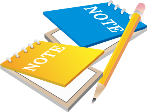 Лекція 6. Мережі. Слайд 6 з 20
План
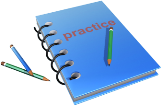 Потік в мережі, де перший елемент пари на кожному ребрі – пропускна здатність, а другий – потік.
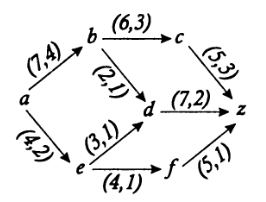 Лекція 6. Мережі. Слайд 7 з 20
План

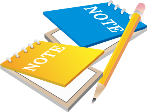 Лекція 6. Мережі. Слайд 8 з 20
План
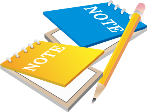 
Лекція 6. Мережі. Слайд 9 з 20
План
Алгоритм (Форда-Фалкерсона) знаходження максимального потоку
Встановити попередника кожної вершини і резерв однаковими символами – (непомічено). Вершина помічена, коли її резерв не позначено символом -. Встановити резерв вершини а рівним ∞, з тим щоб вона не обмужевала резерв інших вершин. Покласти S = {a}
Якщо S – пуста множина, то потік максимізовано. Якщо S не являється пустою, то вибираємо будь-який елемент з S і видаляємо його. Вважаємо, що цей елемент дорівнює v.
Якщо w не помічена, (v, w) являється ребром і f((v, w)) < c((v, w)). Вважаємо резерв вершини w дорівнює мінімуму величини c((v, w)) - f((v, w)) і резерва вершини v. Встановлюємо попередника вершини w в v.
Лекція 6. Мережі. Слайд 10 з 20
План
Алгоритм (Форда-Фалкерсона) знаходження максимального потоку (продовж.)
Якщо w не помічена, (w, v) являється ребром і f((v, w)) > 0. Вважаємо резерв вершини w рівним мінімуму з f((v, w)) і резерва вершини v. Встановити попередника вершини w в v. Додати w в множину S.
Якщо z помічена, то, використовуючи  функцію передування, повернутися в вершину а і для кожного ребра ланцюга додати резерв вершини z до потоку кожного правильного орієнтованого ребра, і відняти резерв z з потоку кожного неправильно орієнтованого ребра. Повернутися до кроку 1.
Повернутися до кроку 2.
Лекція 6. Мережі. Слайд 11 з 20
План
Паросполуки
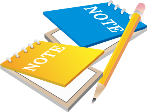 Підмножина М множини Е називається паросполукою, якщо ніякі два ребра з М не мають спільної вершини. Таким чином, ніякі два ребра не являються інцидентними. Якщо {a, b} – ребро в паросполуці, тоді як а, так і  b мають паросполучні ребра. Вершини а і b називаються паросполученими. 

Паросполучені ребра позначені
жирними лініями утворюють
паросполуку.
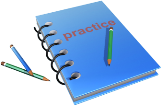 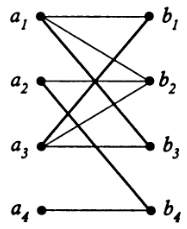 Лекція 6. Мережі. Слайд 12 з 20
План
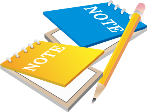 Паросполука М на двудольному графі G = (V, E) називається максимальною, якщо ніяке інше паросполучення на G не містить ребер більше, ніж М.
  Паросполука М на двудольному графі G = (V, E), де  V = A  B, називається повною, якщо для кожного а  А існує b  В таке, що {a, b}  М.
Для підмножини Х множини А введемо множину R(X) = {b : b  B і b суміжна з вершиною з Х}. R(X) називається множиною значень Х.
 ТЕОРЕМА 9.3. Теорема Хола. Двудольний граф G(V, E), в якому V = A  B, має повну паросполуку тоді і тільки тоді, коли для кожної підмножини Х  А виконується |X| ≤ |R(X)|
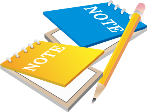 
Лекція 6. Мережі. Слайд 13 з 20
План
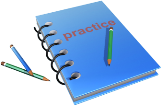 Для графа 




максимальна паросполука має вигляд:
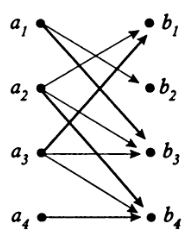 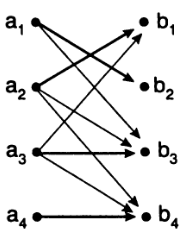 Лекція 6. Мережі. Слайд 14 з 20
План
[Speaker Notes: Пояснення. Починаємо в вершині а4, оскільки вона не має жодного паросполученого ребра. По орієнтованому ребру попадаємо в вершину b4, оскільки ребро (а4, b4) не належить початковій паросполуці. Продовжуємо ланцюг назад в а2, оскільки ребро (а2, b4) належить поточній паросполуці. З а2 ланцюг продовжуємо в b1, оскільки (а2, b1) – не паросполучене ребро. З b1 ланцюг продовжуємо в а3, оскільки (а3, b1) паросполучне ребро. З а3 ланцюг продовжуємо в вершину b3, оскільки (а3, b3) не належить паросполуці. З b3 ланцюг продовжуємо в а1, оскільки (а1, b3) – паросполучне ребро. З а1 ланцюг продовжуємо в b2, оскільки (а1, b2) не належить паросполуці. З b2 не виходить жодне паросполучне ребро, тому ланцюг побудовано і має вигляд: а4 → b4 ← а2 → b1 ← а3 → b3 ← а1 → b2. Після цього видаляємо його з початкового паросполучного ребра, що є в ланцюзі, і додаємо ребра з ланцюга, які в ньому відповідають. Отримуємо граф]
Мережі Петрі
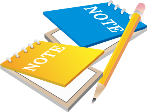 Нехай G(V, E) – двудольний орієнтований граф, в якому V = Р  Т. Множина Р називається множиною позицій, а множина Т – множиною переходів. Е – множина орієнтованих ребер між Р і Т. М – множина функцій μ  М, що ставлять у відповідність невід’ємне ціле число кожному елементу множиин Р. Функція μ називається розміткою графа G. Орієнтований граф, що має такі властивості, називається мережею Петрі.
  Мережі Петрі використовуться для моделювання паралельних процесів: для моделювання компонентів комп’ютера, паралельних обчислень, в робототехніці і навіть для опису музикальних структур. Також використовуються для знаходження дефектів в проекті системи, мають властивості блок-схем та кінцевих автоматів.
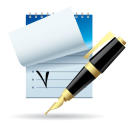 Лекція 6. Мережі. Слайд 15 з 20
План
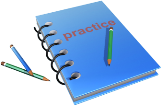 Зпрацьовування переходу t – це видалення по одній мітці з кожної позиції рі, так що є орієнтоване ребро з рі в t, і додавання мітки в кожну позицію рj, так що є орієнтоване ребро з t в рj.
Позиції
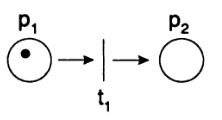 Мітка
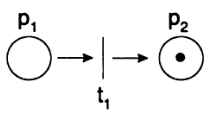 Перехід
Лекція 6. Мережі. Слайд 16 з 20
План
Станом s мережі Петрі називається кількість міток в кожній позиції, що визначається функцією μі  М.
Стан μj називається безпосередньо досягаємим зі стану μі, якщо спрацьовування будь-якого переходу t в той час, поки мережа знаходиться в стані μі приводить до стану μj. 
Стан μj називається досягаємим зі стану μі, якщо, починаючи зі стану μі, зпрацьовування послідовності переходів приводить до стану μj.
Мережа Петрі називається живою, якщо для будь-якого стану μ і будь-якого переходу t існує стан μ', що може бути досягнутим зі стану μ, так що перехід t у стані μ' являється дозволеним.
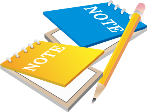 Лекція 6. Мережі. Слайд 17 з 20
План
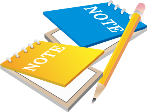 Існує такий стан мережі Петрі, знаходячись в якому один або кілька переходів можуть не зпрацювати, такий стан називається частково тупіковим. Мережа Петрі знаходиться в тупіку, якщо є стан, в якому жоден з переходів не можу зпрацювати.

  Мережа Петрі називається 
безпечною, якщо кожна позиція містить не більше однієї мітки.
обмеженою, якщо кількість міток в кожній позиції не перевищує деяке ціле число k.
консервативною, якщо загальна кількість міток у всіх позиціях завжди постійна.
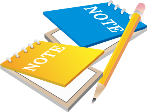 Лекція 6. Мережі. Слайд 18 з 20
План
Література до лекції
Андерсон Д.А. Дискретная математика и комбинаторика: Пер. с англ.. – М.: Изд. дом «Вильямс», 2003. – 960 с
Яблонский С.В., Введение в дискретную математику: Учеб.пособие для вузов. – 2е изд. – М.: Наука, 1986. – 384 с.
Дякую за увагу